Center for Security Technology, Analysis, Response, & Testing (CSTART)
April 20, 2022
What is CSTART?
A virtual portal that brings together subject matter experts from NNSA and partner organizations
Goal: Enhance the physical security program across NNSA’s nuclear security enterprise
Key functions:
Provide expertise on security technologies, systems, analysis, testing, inspection support, training, and response forces
Collect, analyze, and distribute lessons learned
Support inspections and oversight activities
Promote professional development and training for security professionals
Advocate for continual improvement and security excellence
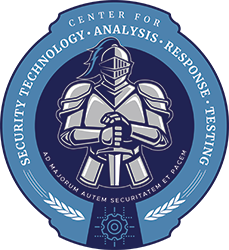 CSTART Centers of Excellence
Security Operations Center of Excellence
(SOCOE)
Physical Security Center of Excellence
(PSCOE)
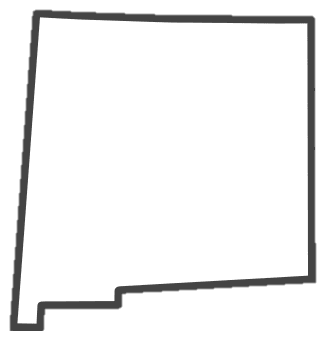 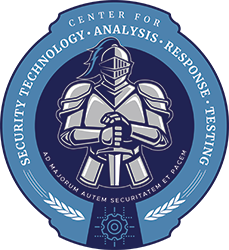 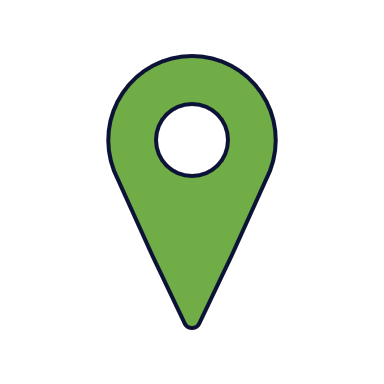 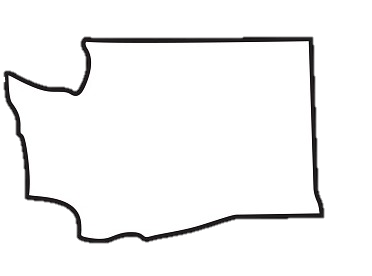 Sandia National Laboratories
Albuquerque, NM
Pacific Northwest National Laboratory
Richland, WA
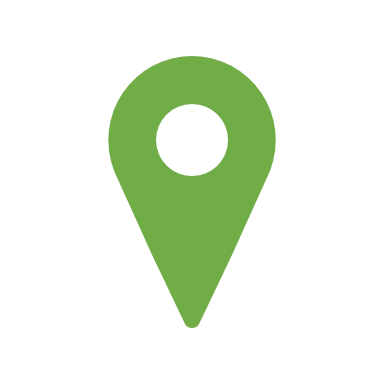 To contribute to the nuclear security operations and strategic initiatives, support a consistent and sustainable implementation of applicable programmatic regulations, and expand collaboration with all stakeholders, agencies, and partners
To develop and implement physical security solutions for our nation’s nuclear deterrence and critical assets against evolving threats
3
CSTART Portal Access
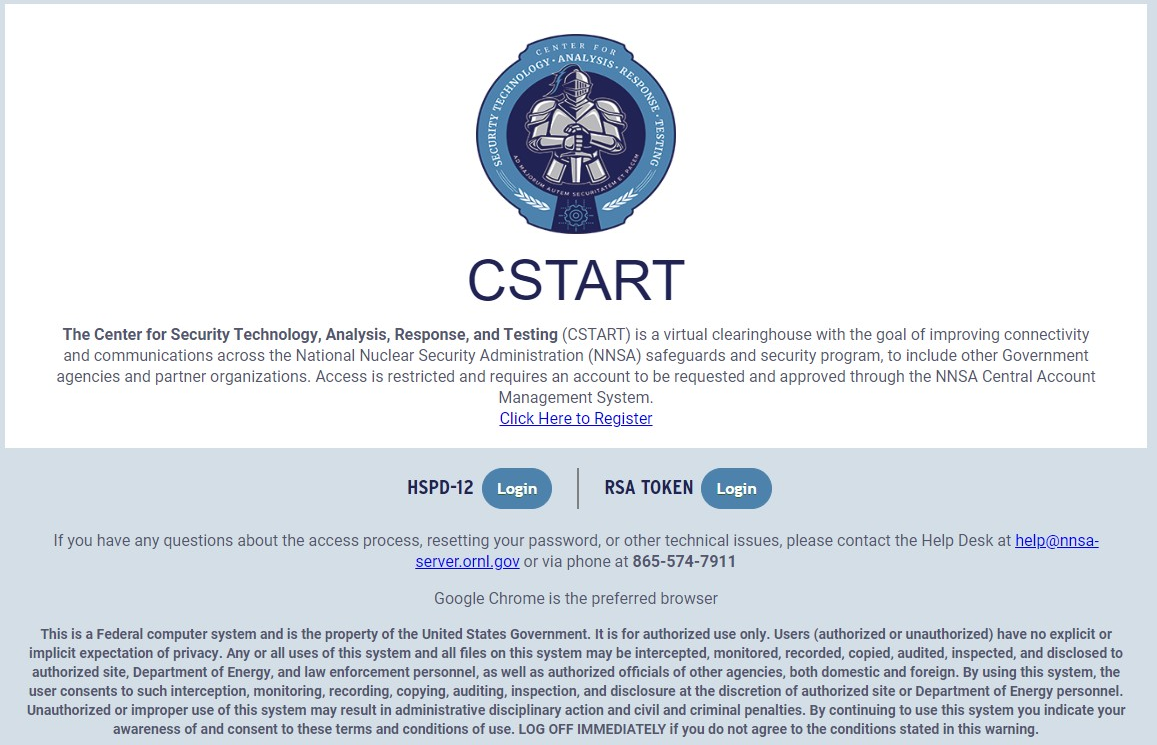 https://cstart-sec.nnsa.doe.gov
4
CSTART Main Page
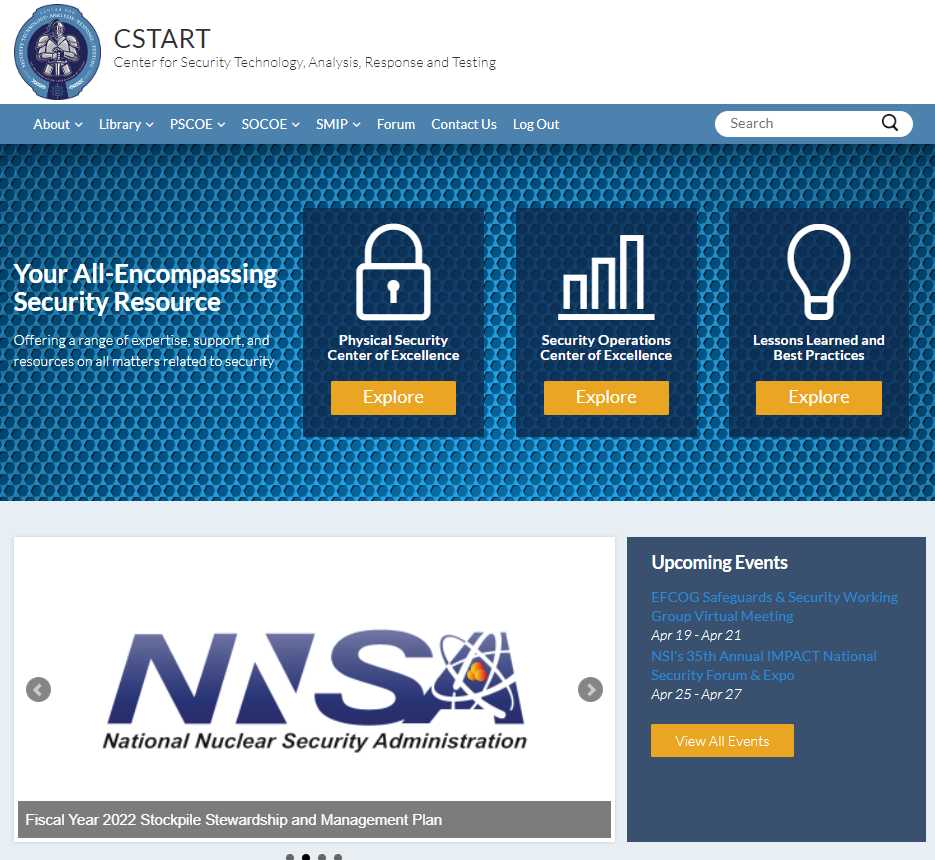 New Look and Feel!
5
PSCOE Highlights
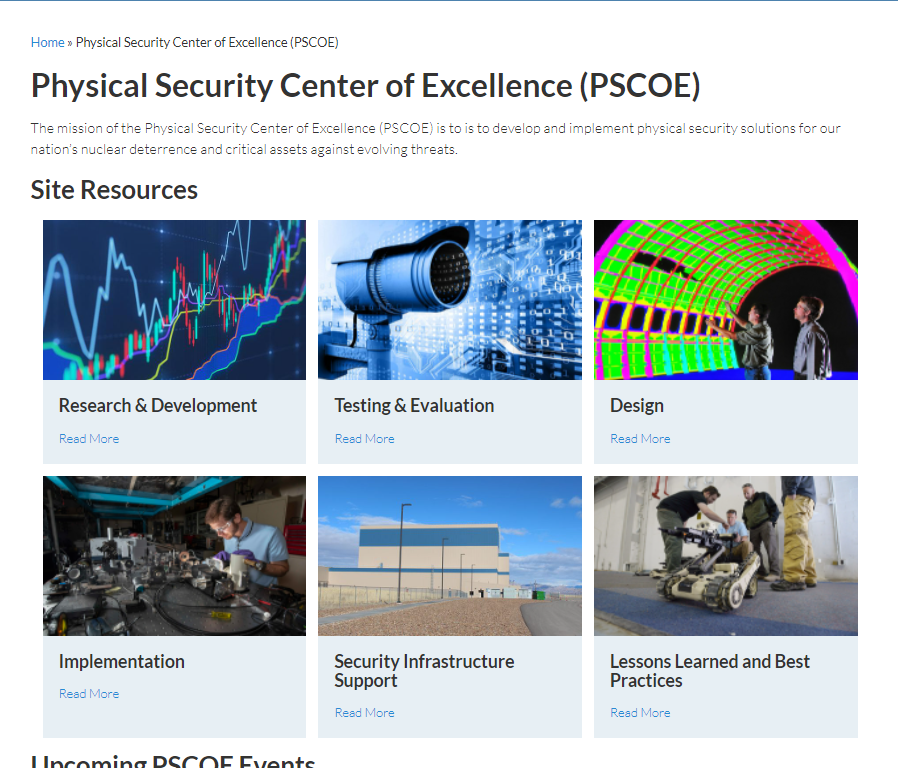 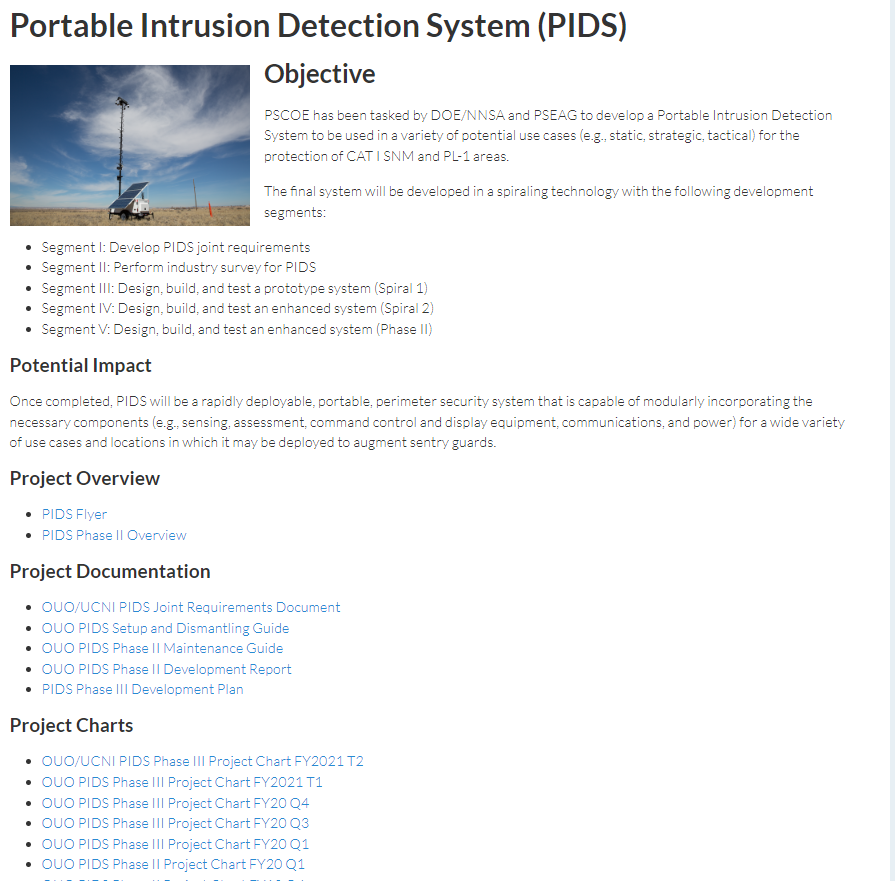 6
SOCOE Highlights
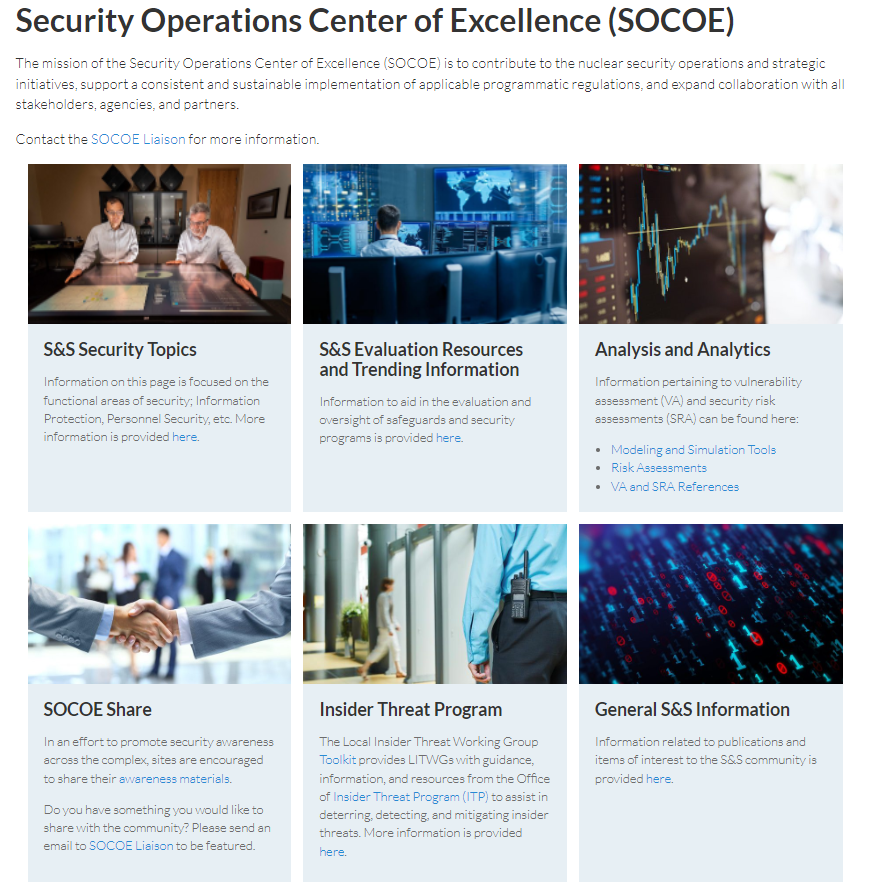 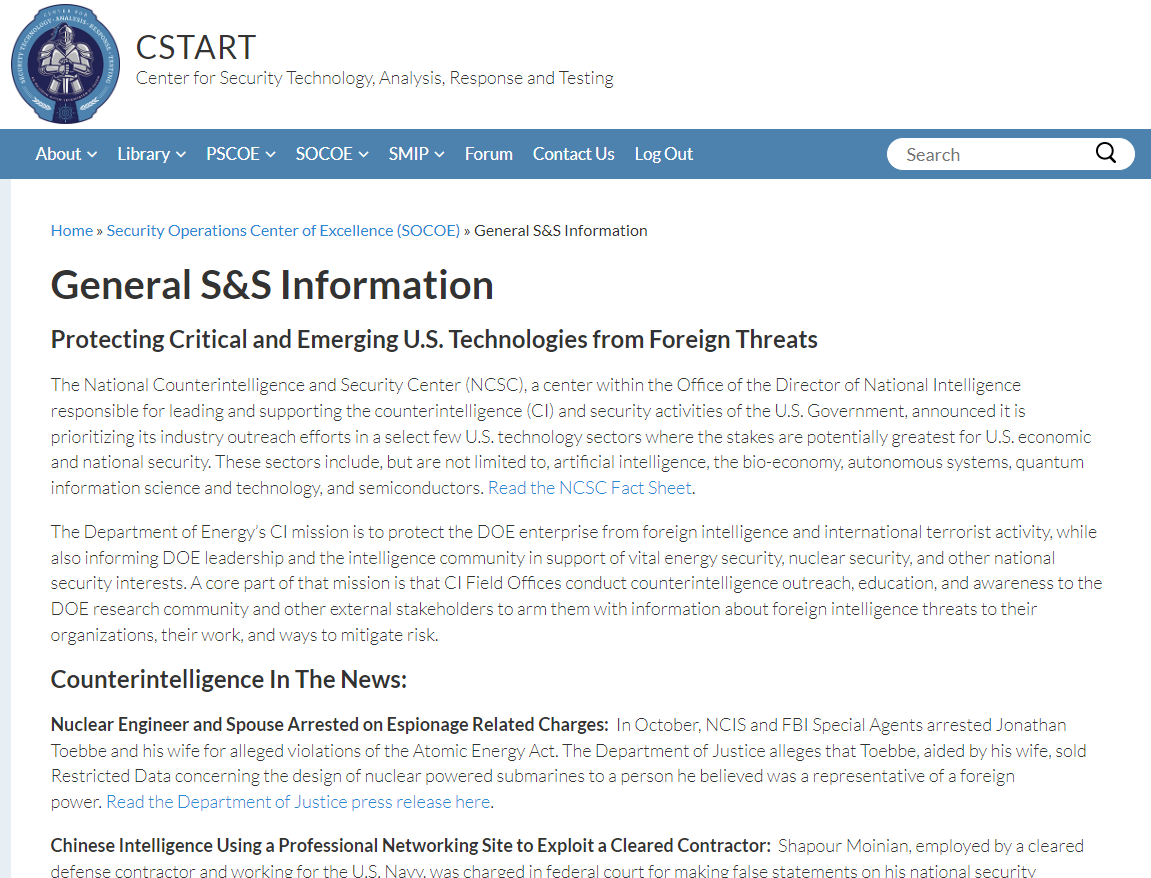 7
Forum
Welcome to the CSTART Forum!



Venue to engage with others and exchange ideas/ask questions

Discussions should remain unclassified

Ask questions, talk, share!

Talk about things that are important to your work as a security professional.
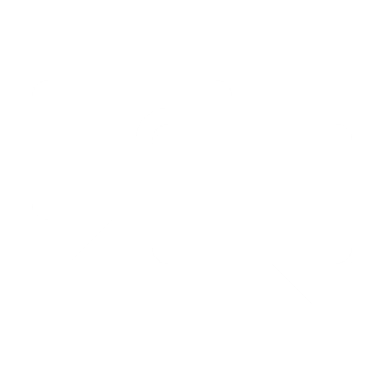 8
Lessons Learned & Best Practices
Lesson Learned: Knowledge gained from a good practice or an undesirable occurrence that is captured and shared.

Best Practice: a method or technique generally accepted as superior because it produces superior results than other means or because it has become a standard way of doing things.
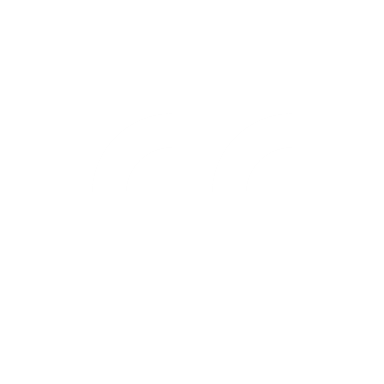 Those who do not learn from history are condemned to repeat it.

George 
Santayana
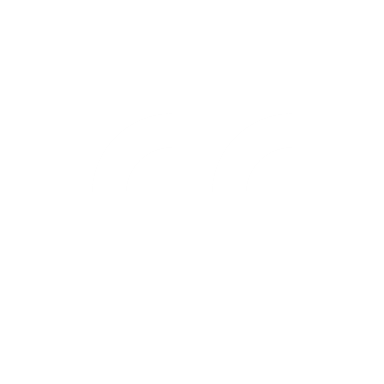 9
Benefits of Lessons Learned & Best Practices
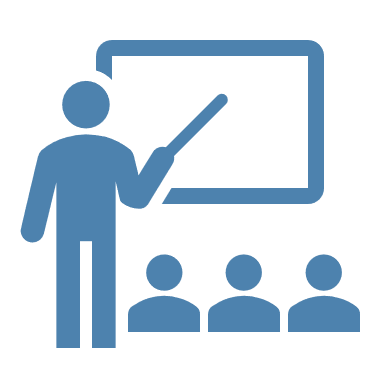 Facilitate sharing of good practices
Prevent future adverse incidents
Highlight strengths that others can use to prevent a disaster
Identify areas that may need engagement or improvement
Improve the effectiveness of nuclear security operations
Support a continuously improving nuclear security program
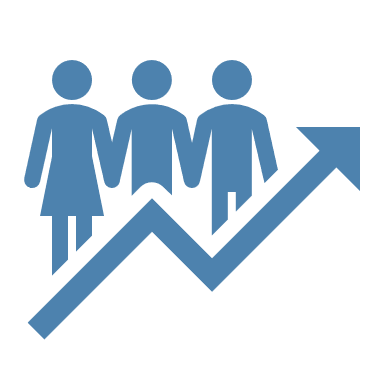 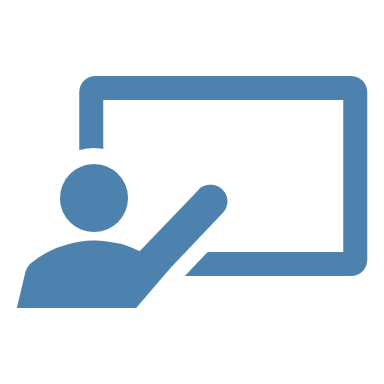 10
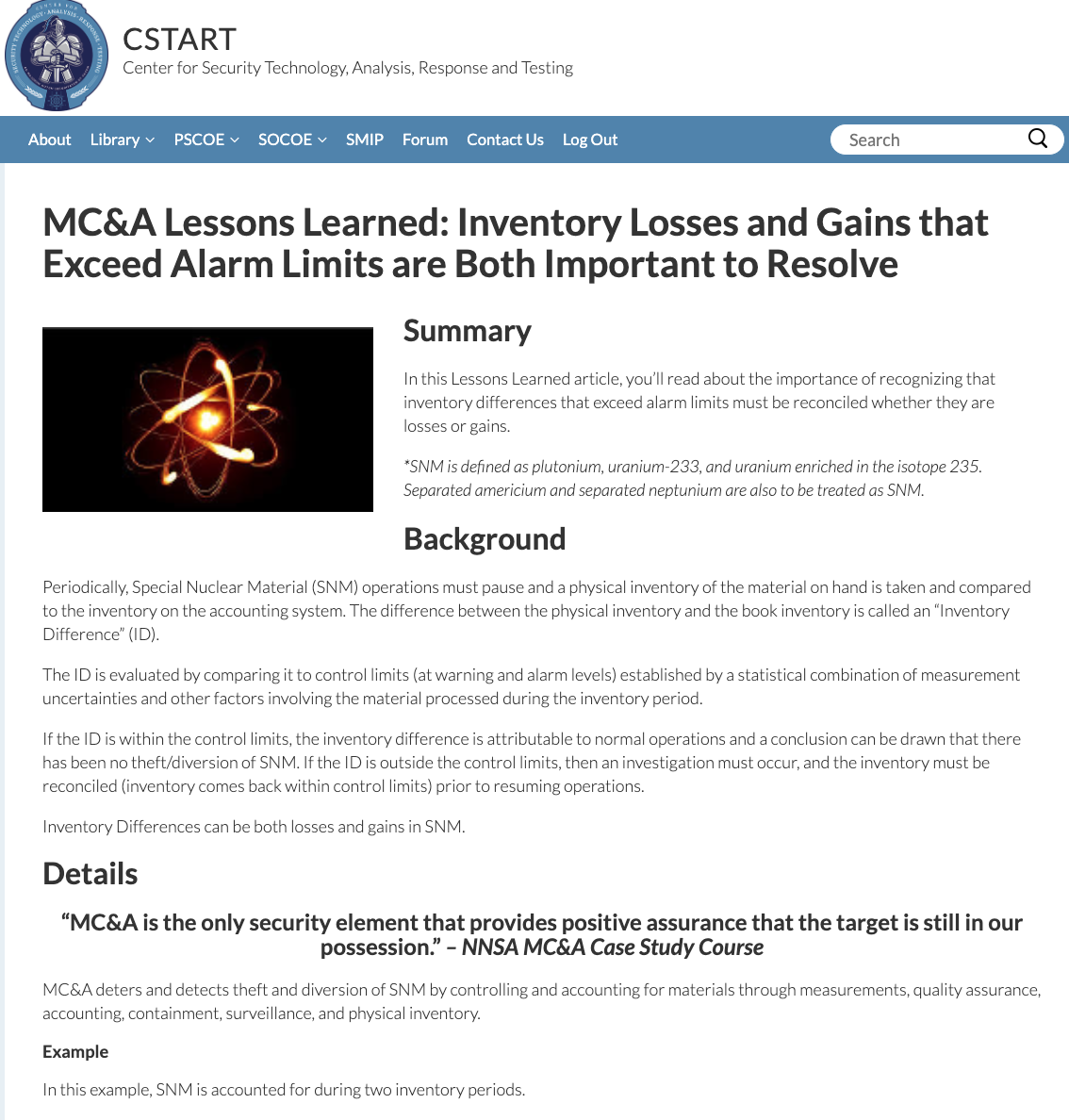 Partner with us!
Summary 
Who, what, when, where, why, and how
Details
More information
Lessons learned
What went well? 
What didn’t go well? 
What would you change? 
Can be ideas, drafts, or finished articles
Questions? Contact us!
11
Submit a Lessons Learned or Best Practice
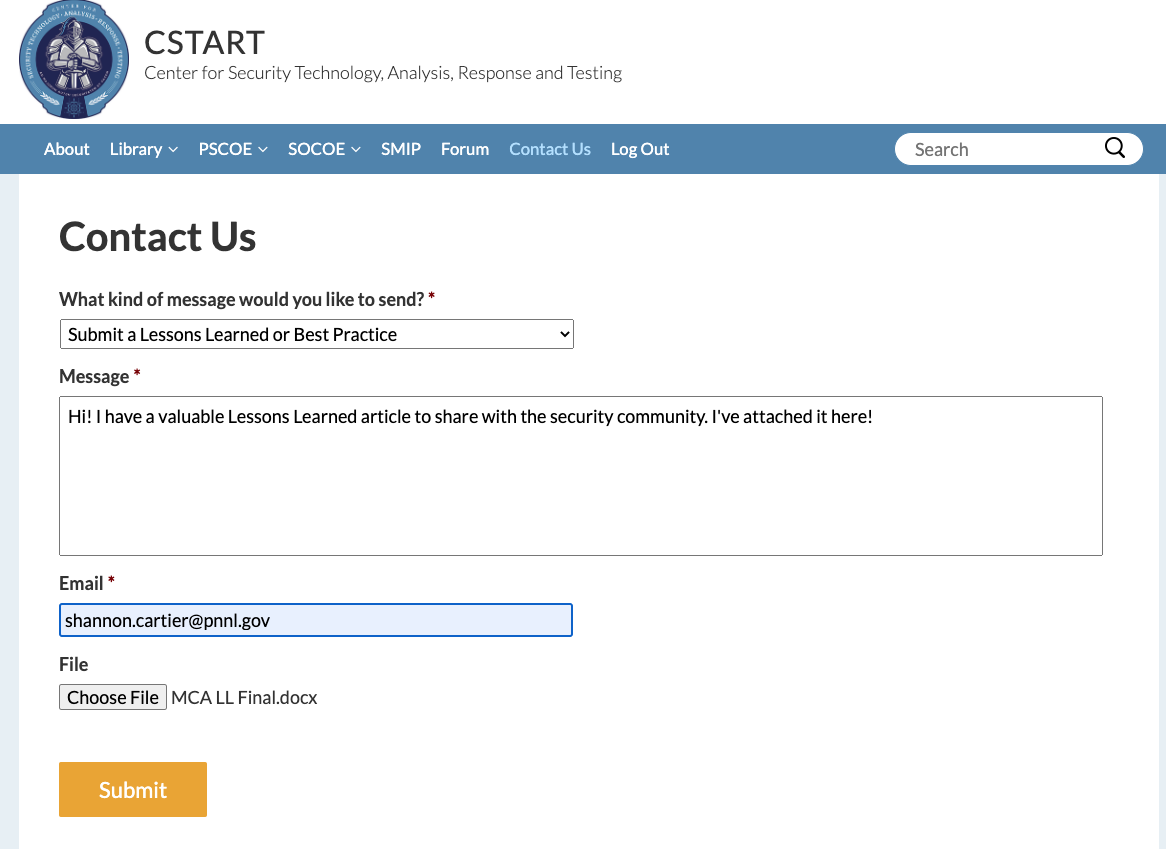 12
Points of Contact
SOCOE
PSCOE
Shannon Cartier
shannon.cartier@pnnl.gov
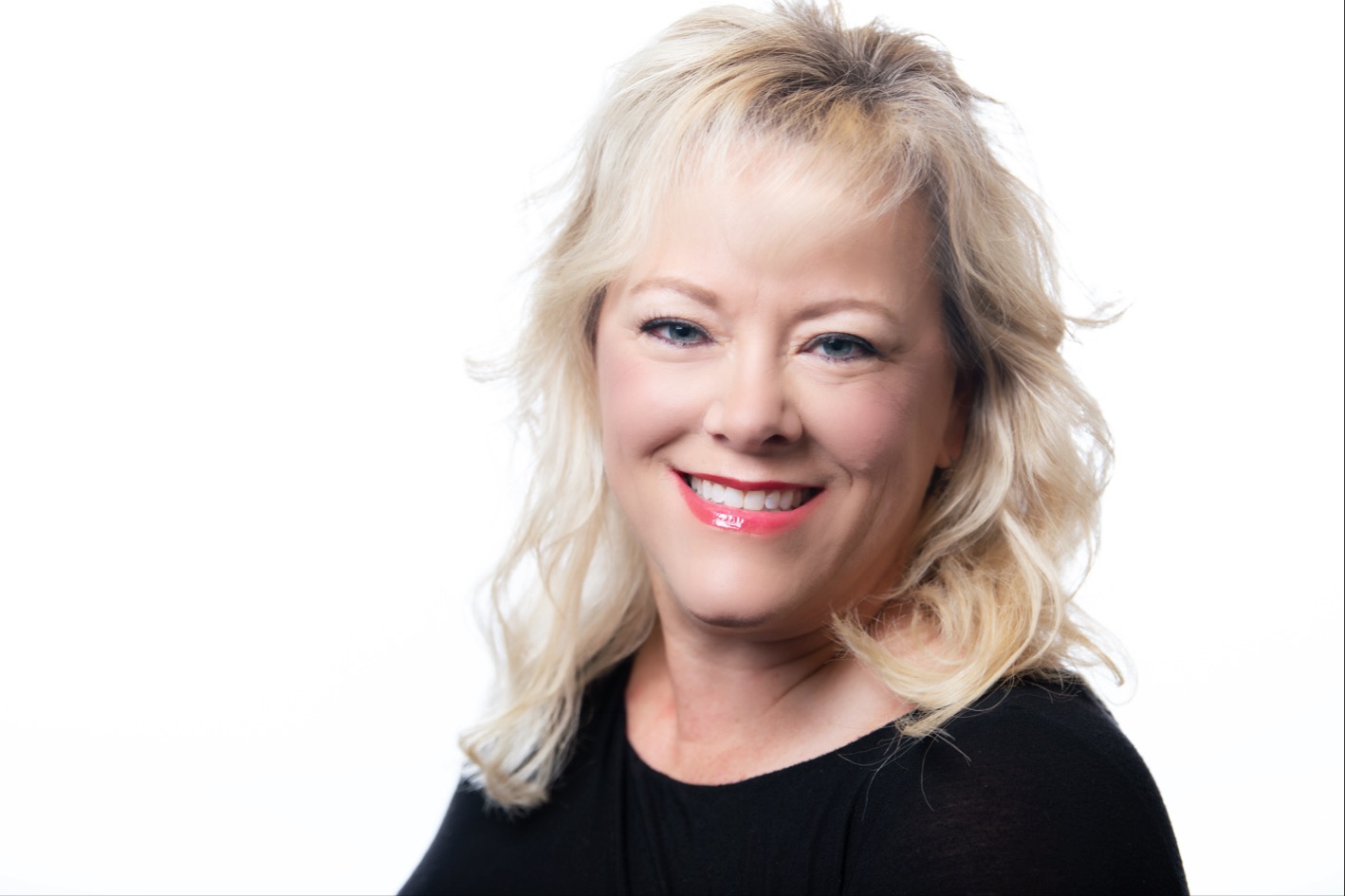 Bette Higley
bette.higley@pnnl.gov
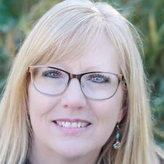 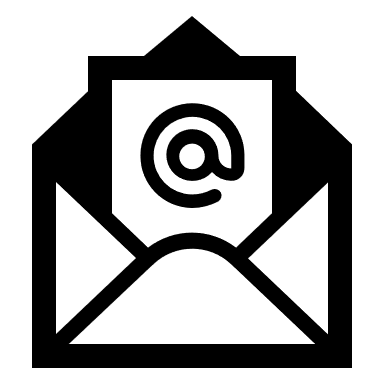 Steve Wanzer
Steve.wanzer@nnsa.doe.gov
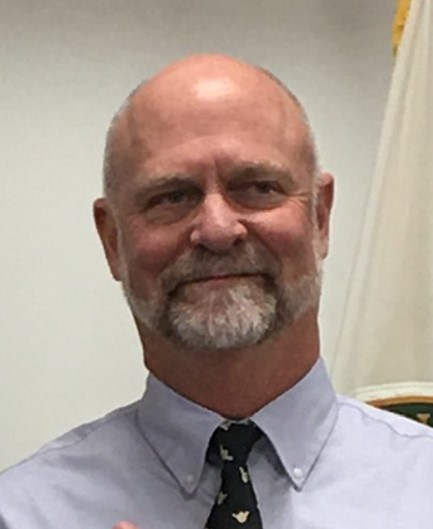 Jaclynn Stubbs
jstubbs@sandia.gov
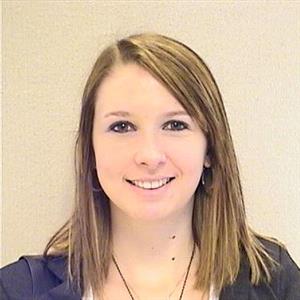 HEADQUARTERS LIAISON
Wes Gould
wes.gould@nnsa.doe.gov
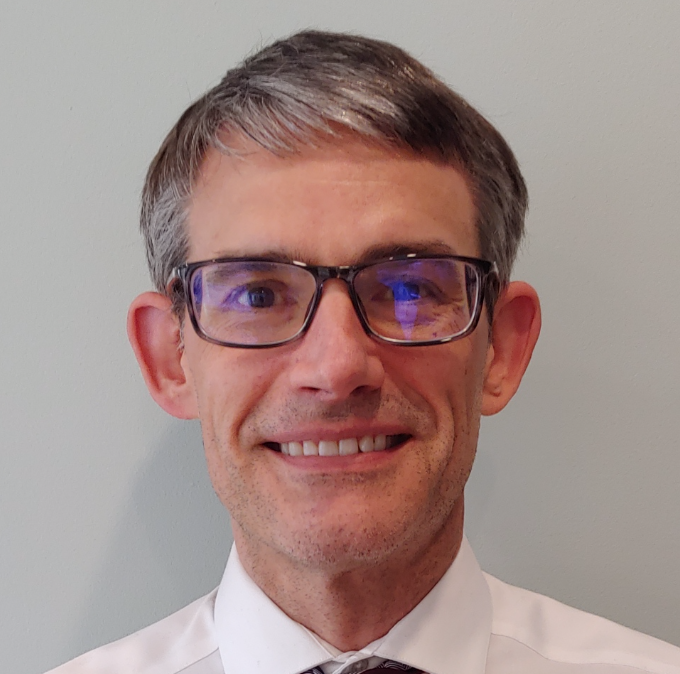 CSTART MANAGEMENT TEAM
ACCESS REQUEST LIAISON
JoAnn Archuleta
joann@trinitysecuritygroup.org
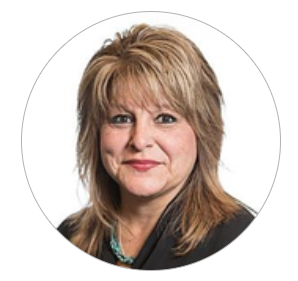 Kevin Leifheit
kevin@trinitysecuritygroup.org
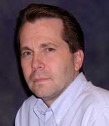 13
Thank you!
14